CptS 440 / 540Artificial Intelligence
Search
Search
Search permeates all of AI
What choices are we searching through?
Problem solvingAction combinations (move 1, then move 3, then move 2...) 
Natural language Ways to map words to parts of speech 
Computer vision Ways to map features to object model 
Machine learning Possible concepts that fit examples seen so far 
Motion planning Sequence of moves to reach goal destination
An intelligent agent is trying to find a set or sequence of actions to achieve a goal
This is a goal-based agent
Problem-solving Agent
SimpleProblemSolvingAgent(percept)
   state = UpdateState(state, percept)
   if sequence is empty then
   goal = FormulateGoal(state)
   problem = FormulateProblem(state, g)
   sequence = Search(problem)
   action = First(sequence)
   sequence = Rest(sequence)
   Return action
Assumptions
Static or dynamic?
Environment is static
Assumptions
Static or dynamic?
Fully or partially observable?
Environment is fully observable
Assumptions
Static or dynamic?
Fully or partially observable?
Discrete or continuous?
Environment is discrete
Assumptions
Static or dynamic?
Fully or partially observable?
Discrete or continuous?
Deterministic or stochastic?
Environment is deterministic
Assumptions
Static or dynamic?
Fully or partially observable?
Discrete or continuous?
Deterministic or stochastic?
Episodic or sequential?
Environment is sequential
Assumptions
Static or dynamic?
Fully or partially observable?
Discrete or continuous?
Deterministic or stochastic?
Episodic or sequential?
Single agent or multiple agent?
Assumptions
Static or dynamic?
Fully or partially observable?
Discrete or continuous?
Deterministic or stochastic?
Episodic or sequential?
Single agent or multiple agent?
Search Example
Formulate goal: Be in Bucharest.

Formulate problem: states are cities, operators drive between pairs of cities

Find solution:  Find a sequence of cities (e.g., Arad, Sibiu, Fagaras, Bucharest) that leads from the current state to a state meeting the goal condition
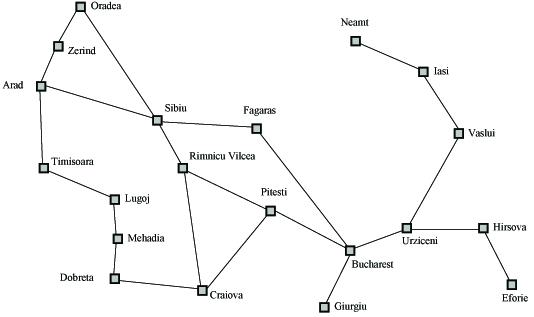 Search Space Definitions
State
A description of a possible state of the world
Includes all features of the world that are pertinent to the problem
Initial state
Description of all pertinent aspects of the state in which the agent starts the search
Goal test
Conditions the agent is trying to meet (e.g., have $1M)
Goal state
Any state which meets the goal condition
Thursday, have $1M, live in NYC
Friday, have $1M, live in Valparaiso
Action
Function that maps (transitions) from one state to another
Search Space Definitions
Problem formulation
Describe a general problem as a search problem
Solution
Sequence of actions that transitions the world from the initial state to a goal state
Solution cost (additive)
Sum of the cost of operators
Alternative:  sum of distances, number of steps, etc.
Search
Process of looking for a solution
Search algorithm takes problem as input and returns solution
We are searching through a space of possible states
Execution
Process of executing sequence of actions (solution)
Problem Formulation
A search problem is defined by the

Initial state (e.g., Arad)
Operators (e.g., Arad -> Zerind, Arad -> Sibiu, etc.)
Goal test (e.g., at Bucharest)
Solution cost (e.g., path cost)
Example Problems – Eight Puzzle
States: tile locations

Initial state: one specific tile configuration

Operators:  move blank tile left, right, up, or down

Goal:  tiles are numbered from one to eight around the square

Path cost:  cost of 1 per move (solution cost same as number of most or path length)


Eight puzzle applet
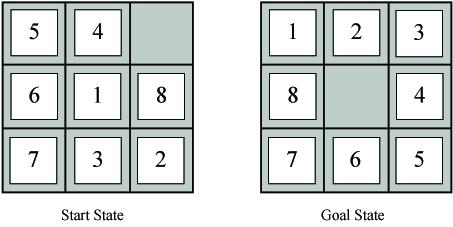 Example Problems – Robot Assembly
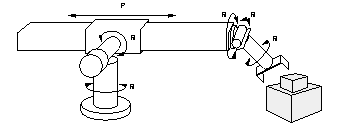 States: real-valued coordinates of
 robot joint angles
 parts of the object to be assembled
	
Operators:  rotation of joint angles
	
Goal test:  complete assembly

Path cost:  time to complete assembly
Example Problems – Towers of Hanoi
States: combinations of poles and disks
	
Operators:  move disk x from pole y to pole z subject to constraints
 cannot move disk on top of smaller disk
 cannot move disk if other disks on top
	
Goal test:  disks from largest (at bottom) to smallest on goal pole

Path cost:  1 per move

Towers of Hanoi applet
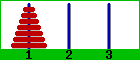 Example Problems – Rubik’s Cube
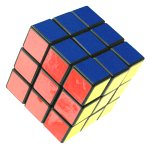 States: list of colors for each cell on each face

Initial state: one specific cube configuration

Operators:  rotate row x or column y on face z direction a

Goal:  configuration has only one color on each face

Path cost:  1 per move


Rubik’s cube applet
Example Problems – Eight Queens
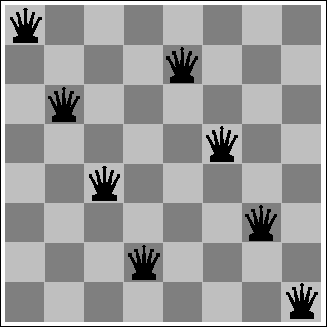 States: locations of 8 queens on chess board

Initial state: one specific queens configuration

Operators:  move queen x to row y and column z

Goal:  no queen can attack another (cannot be in same row, column, or diagonal)

Path cost:  0 per move


Eight queens applet
Example Problems –                        Missionaries and Cannibals
States: number of missionaries, cannibals, and boat on near river bank

Initial state: all objects on near river bank

Operators:  move boat with x missionaries and y cannibals to other side of river
 no more cannibals than missionaries on either river bank or in boat
 boat holds at most m occupants

Goal:  all objects on far river bank

Path cost:  1 per river crossing


Missionaries and cannibals applet
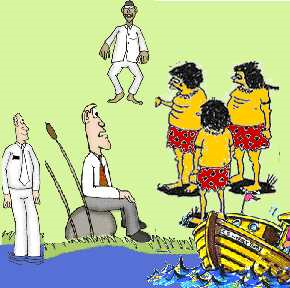 Example Problems –Water Jug
States: Contents of 4-gallon jug and 3-gallon jug

Initial state: (0,0)

Operators:
 fill jug x from faucet
 pour contents of jug x in jug y until y full
 dump contents of jug x down drain

Goal:  (2,n)

Path cost:  1 per fill


Saving the world, Part I

Saving the world, Part II
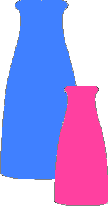 Sample Search Problems
Graph coloring
Protein folding
Game playing
Airline travel
Proving algebraic equalities
Robot motion planning
Visualize Search Space as a Tree
States are nodes
Actions are edges
Initial state is root
Solution is path from root to goal node
Edges sometimes have associated costs
States resulting from operator are children
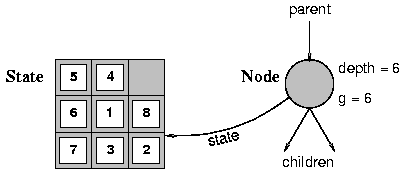 Search Problem Example (as a tree)
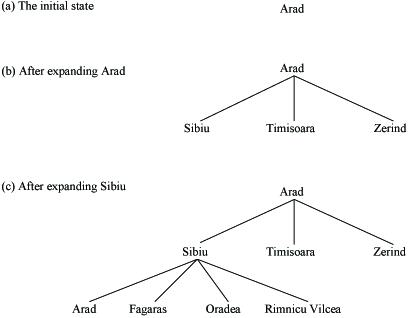 Search Function –Uninformed Searches
Open = initial state			// open list is all generated states
				// that have not been “expanded”
While open not empty		// one iteration of search algorithm
   state = First(open)		// current state is first state in open
   Pop(open)			// remove new current state from open
   if Goal(state)			// test current state for goal condition
      return “succeed”		// search is complete
				// else expand the current state by
				// generating children and
				// reorder open list per search strategy
   else open = QueueFunction(open, Expand(state))
Return “fail”
Search Strategies
Search strategies differ only in QueuingFunction
Features by which to compare search strategies
Completeness (always find solution)
Cost of search (time and space)
Cost of solution, optimal solution
Make use of knowledge of the domain
“uninformed search” vs. “informed search”
Breadth-First Search
Generate children of a state, QueueingFn adds the children to the end of the open list 
Level-by-level search 
Order in which children are inserted on open list is arbitrary
In tree, assume children are considered left-to-right unless specified differently
Number of children is “branching factor” b
BFS Examples
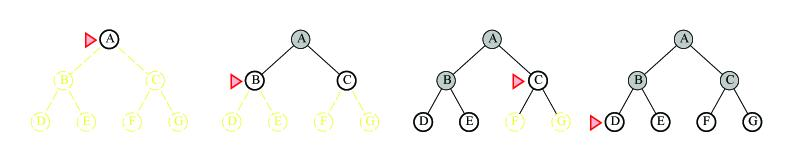 b = 2

Example trees

Search algorithms applet
Analysis
Assume goal node at level d with constant branching factor b

Time complexity (measured in #nodes generated)
1 (1st level ) + b (2nd level) + b2 (3rd level) + … + bd (goal level) + (bd+1 – b)              = O(bd+1)

This assumes goal on far right of level
Space complexity
At most majority of nodes at level d + majority of nodes at level d+1 = O(bd+1)
Exponential time and space

Features
Simple to implement
Complete
Finds shortest solution (not necessarily least-cost unless all operators have equal cost)
Analysis
See what happens with b=10
expand 10,000 nodes/second
1,000 bytes/node
Depth-First Search
QueueingFn adds the children to the front of the open list 
BFS emulates FIFO queue
DFS emulates LIFO stack
Net effect
Follow leftmost path to bottom, then backtrack
Expand deepest node first
DFS Examples
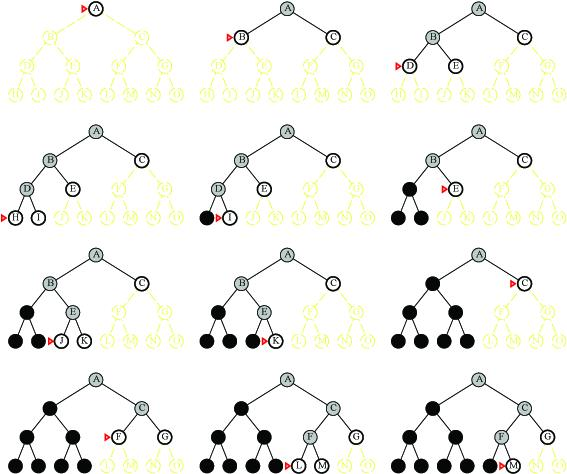 Example trees
Analysis
Time complexity
In the worst case, search entire space
Goal may be at level d but tree may continue to level m, m>=d
O(bm)
Particularly bad if tree is infinitely deep

Space complexity
Only need to save one set of children at each level
1 + b + b + … + b (m levels total) = O(bm)
For previous example, DFS requires 118kb instead of 10 petabytes for d=12 (10 billion times less)

Benefits
May not always find solution
Solution is not necessarily shortest or least cost
If many solutions, may find one quickly (quickly moves to depth d)
Simple to implement
Space often bigger constraint, so more usable than BFS for large problems
Comparison of Search Techniques
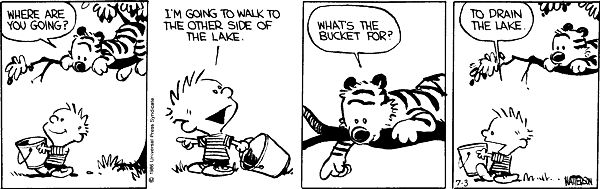 Avoiding Repeated States
Can we do it?
Do not return to parent or grandparent state
In 8 puzzle, do not move up right after down
Do not create solution paths with cycles
Do not generate repeated states (need to store and check potentially large number of states)
Maze Example
States are cells in a maze
Move N, E, S, or W
What would BFS do (expand E, then N, W, S)?
What would DFS do?
What if order changed to N, E, S, W and loops are prevented?
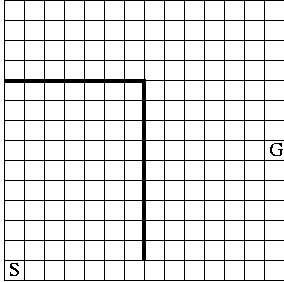 Uniform Cost Search (Branch&Bound)
QueueingFn is SortByCostSoFar
Cost from root to current node n is g(n)
Add operator costs along path
First goal found is least-cost solution
Space & time can be exponential because large subtrees with inexpensive steps may be explored before useful paths with costly steps
If costs are equal, time and space are O(bd)
Otherwise, complexity related to cost of optimal solution
UCS Example
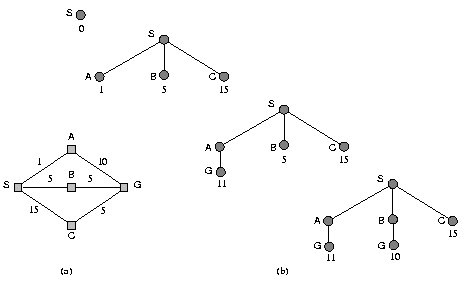 UCS Example
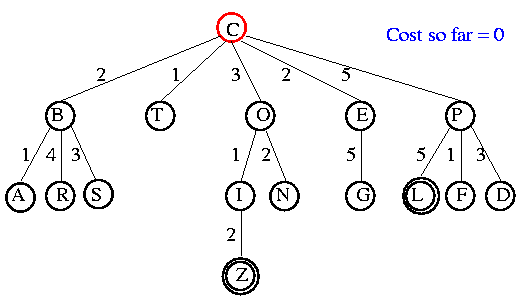 Open list:  C
UCS Example
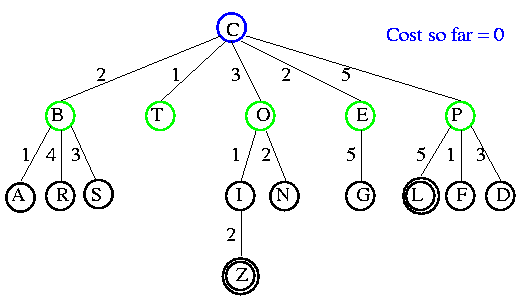 Open list:  B(2) T(1) O(3) E(2) P(5)
UCS Example
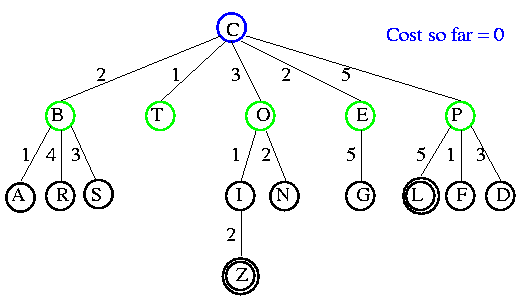 Open list:  T(1) B(2) E(2) O(3) P(5)
UCS Example
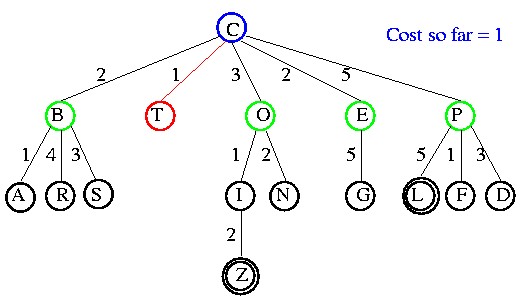 Open list:  B(2) E(2) O(3) P(5)
UCS Example
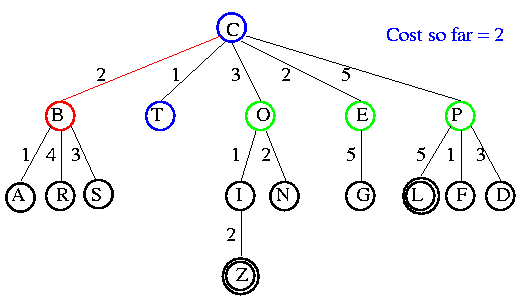 Open list:  E(2) O(3) P(5)
UCS Example
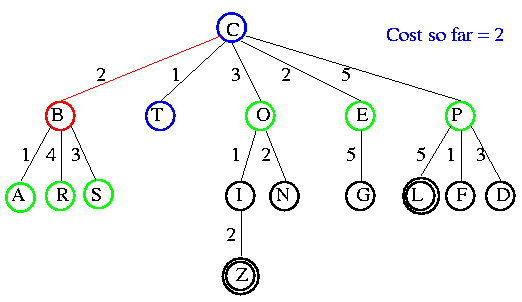 Open list:  E(2) O(3) A(3) S(5) P(5) R(6)
UCS Example
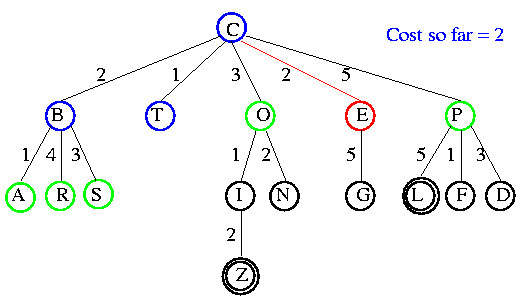 Open list:  O(3) A(3) S(5) P(5) R(6)
UCS Example
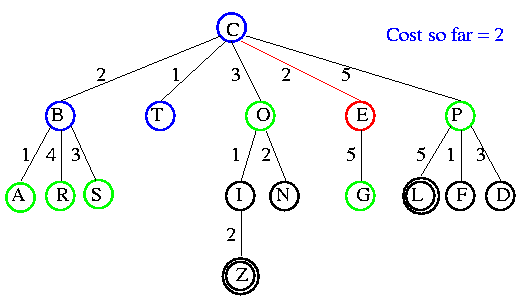 Open list:  O(3) A(3) S(5) P(5) R(6) G(10)
UCS Example
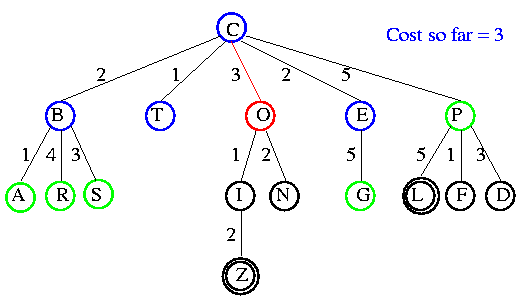 Open list:  A(3) S(5) P(5) R(6) G(10)
UCS Example
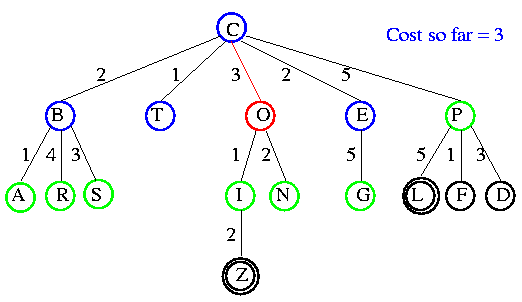 Open list:  A(3) I(4) S(5) N(5) P(5) R(6) G(10)
UCS Example
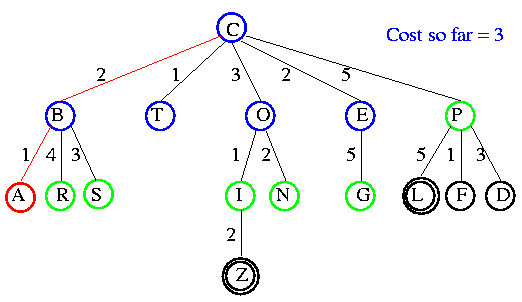 Open list:  I(4) P(5) S(5) N(5) R(6) G(10)
UCS Example
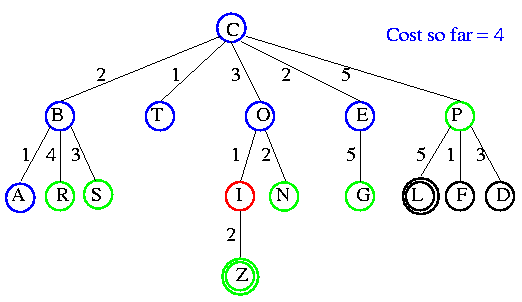 Open list:  P(5) S(5) N(5) R(6) Z(6) G(10)
UCS Example
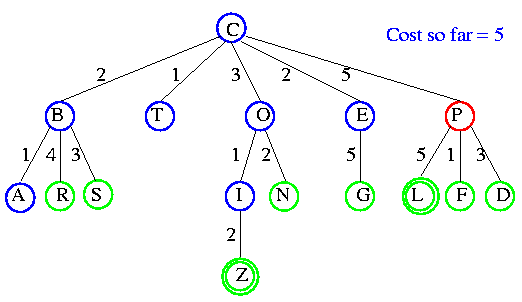 Open list:  S(5) N(5) R(6) Z(6) F(6) D(8) G(10) L(10)
UCS Example
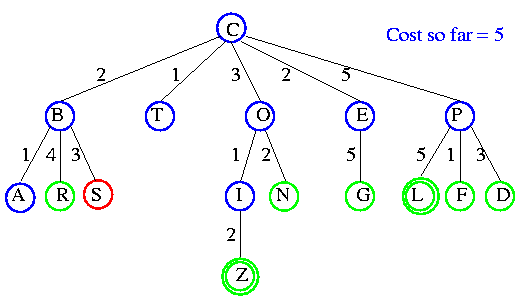 Open list:  N(5) R(6) Z(6) F(6) D(8) G(10) L(10)
UCS Example
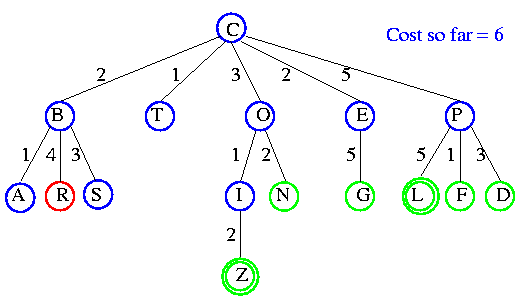 Open list:  Z(6) F(6) D(8) G(10) L(10)
UCS Example
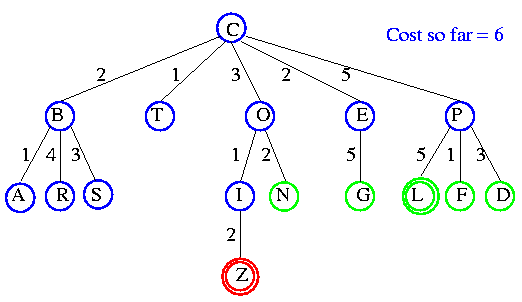 Open list:  F(6) D(8) G(10) L(10)
UCS Example
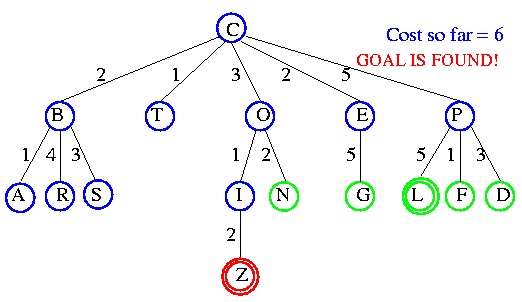 Comparison of Search Techniques
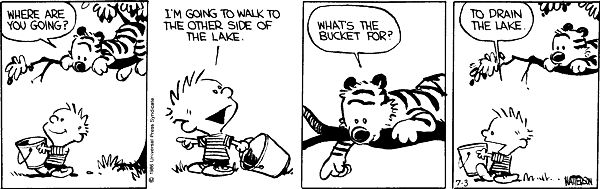 Iterative Deepening Search
DFS with depth bound
QueuingFn is enqueue at front as with DFS
Expand(state) only returns children such that depth(child) <= threshold
This prevents search from going down infinite path
First threshold is 1
If do not find solution, increment threshold and repeat
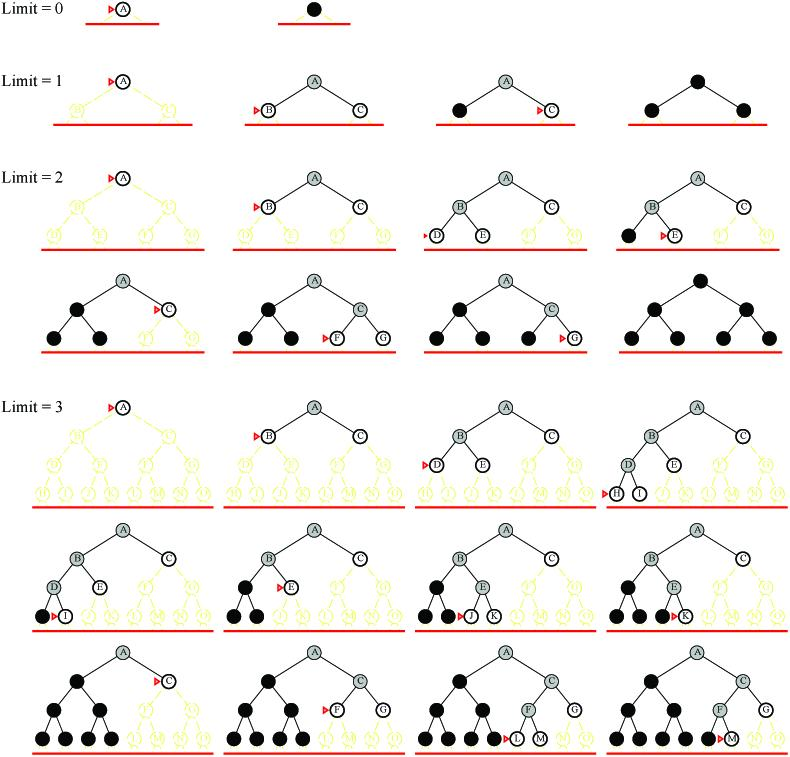 Examples
Analysis
What about the repeated work?
Time complexity (number of generated nodes)
[b] + [b + b2] + .. + [b + b2 + .. + bd]
(d)b + (d-1) b2 + … + (1) bd
O(bd)
Analysis
Repeated work is approximately 1/b of total work
Negligible
Example:  b=10, d=5
N(BFS) = 1,111,100
N(IDS) = 123,450
Features
Shortest solution, not necessarily least cost
Is there a better way to decide threshold?  (IDA*)
Comparison of Search Techniques
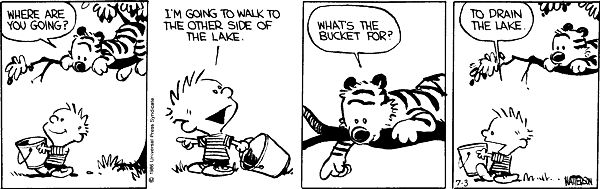 Bidirectional Search
Search forward from initial state to goal AND backward from goal state to initial state
Can prune many options
Considerations
Which goal state(s) to use
How determine when searches overlap
Which search to use for each direction
Here, two BFS searches
Time and space is O(bd/2)
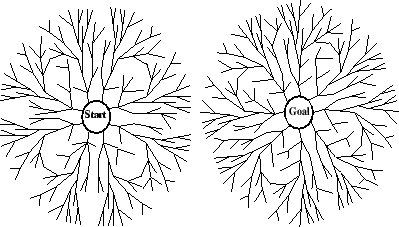 Informed Searches
Best-first search, Hill climbing, Beam search, A*, IDA*, RBFS, SMA*
New terms
Heuristics
Optimal solution
Informedness
Hill climbing problems
Admissibility
New parameters
g(n) = estimated cost from initial state to state n
h(n) = estimated cost (distance) from state n to closest goal
h(n) is our heuristic
Robot path planning, h(n) could be Euclidean distance
8 puzzle, h(n) could be #tiles out of place
Search algorithms which use h(n) to guide search are            heuristic search algorithms
Best-First Search
QueueingFn is sort-by-h
Best-first search only as good as heuristic
Example heuristic for 8 puzzle:           Manhattan Distance
Example
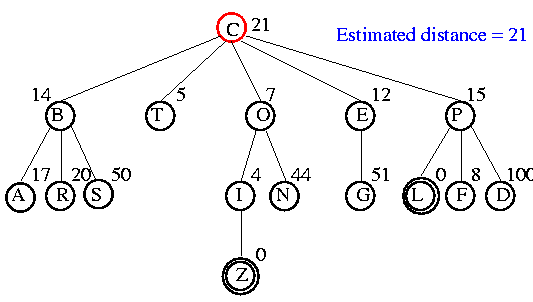 Example
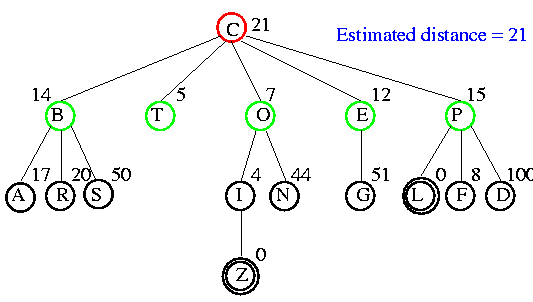 Example
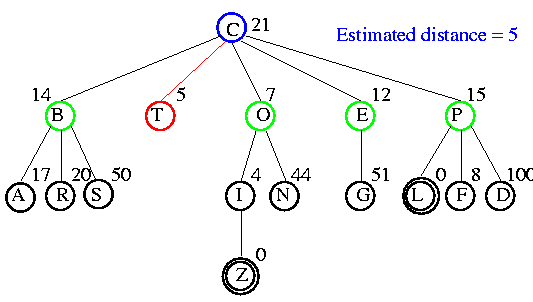 Example
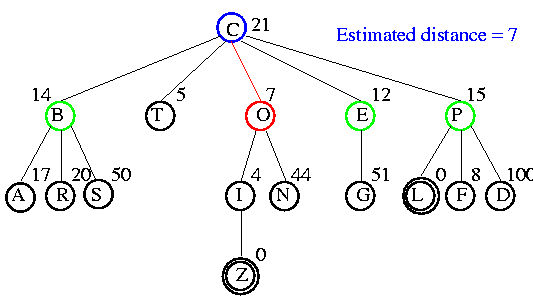 Example
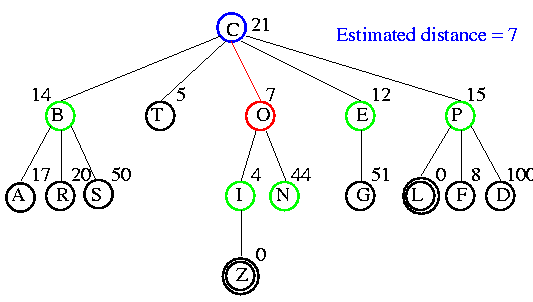 Example
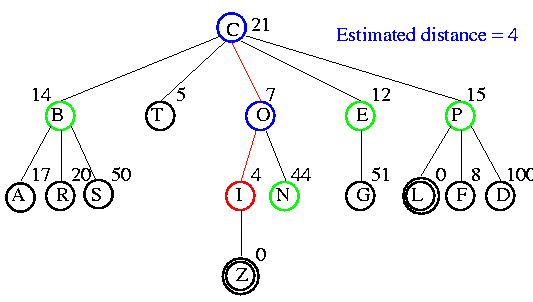 Example
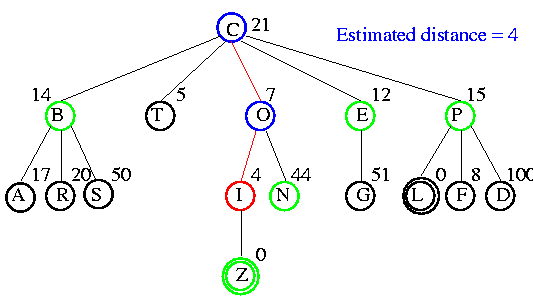 Example
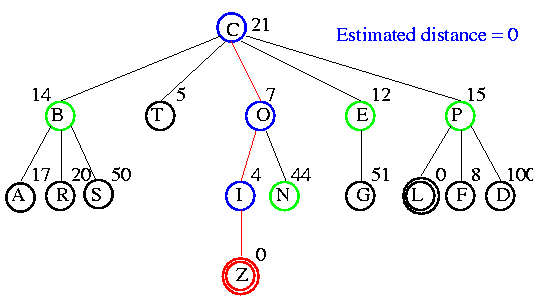 Example
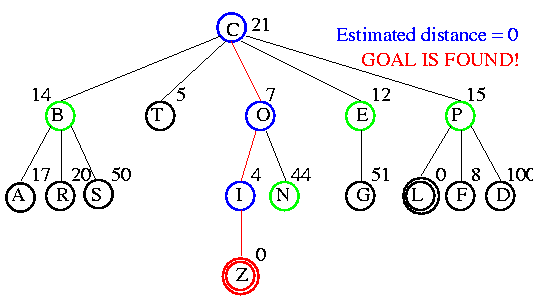 Comparison of Search Techniques
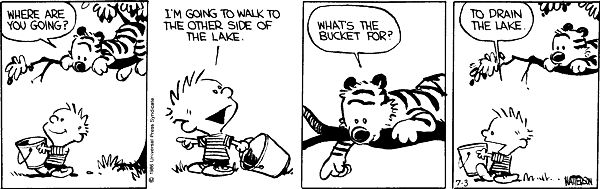 Hill Climbing (Greedy Search)
QueueingFn is sort-by-h
Only keep lowest-h state on open list
Best-first search is tentative
Hill climbing is irrevocable
Features
Much faster
Less memory
Dependent upon h(n)
If bad h(n), may prune away all goals
Not complete
Example
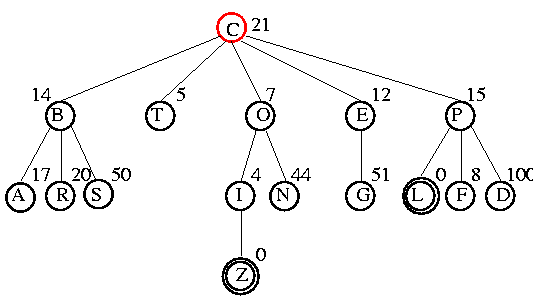 Example
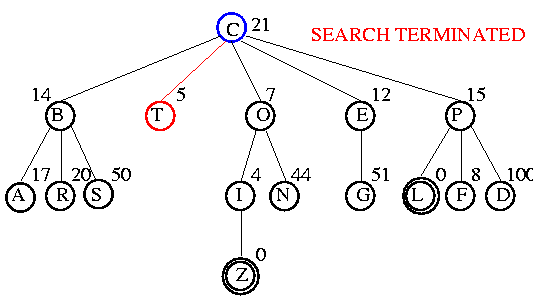 Hill Climbing Issues
Also referred to as gradient descent
Foothill problem / local maxima / local minima
Can be solved with random walk or more steps
Other problems:  ridges, plateaus
global maxima
local maxima
Comparison of Search Techniques
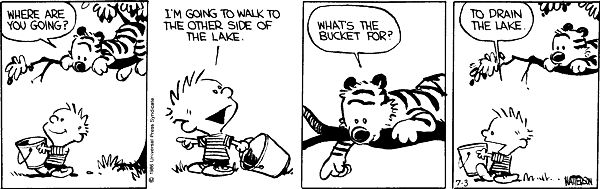 Beam Search
QueueingFn is sort-by-h
Only keep best (lowest-h) n nodes on open list
n is the “beam width”
n = 1, Hill climbing
n = infinity, Best first search
Example
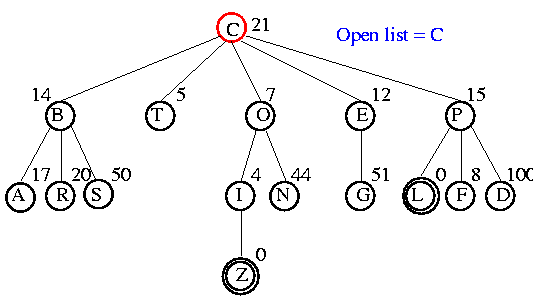 Example
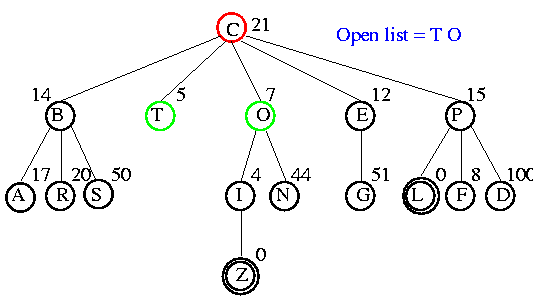 Example
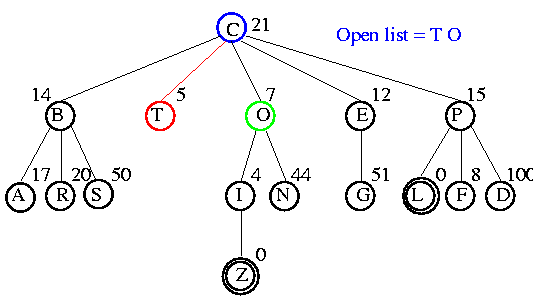 Example
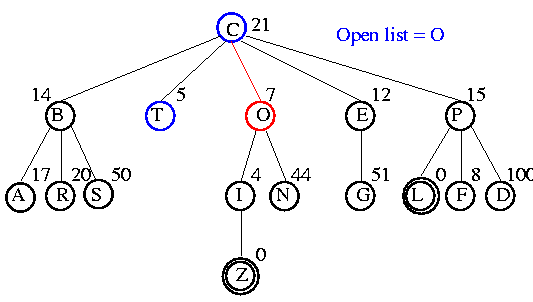 Example
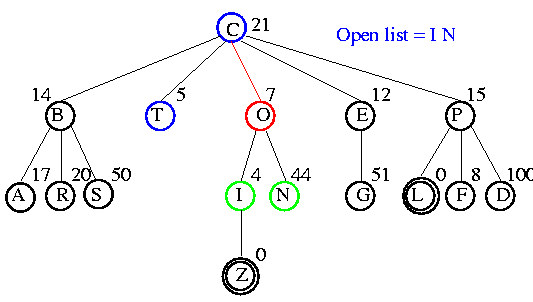 Example
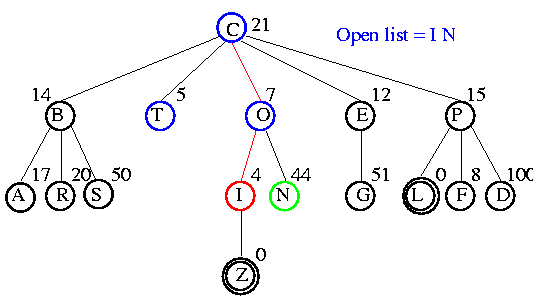 Example
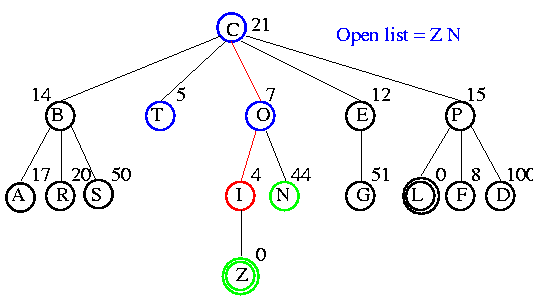 Example
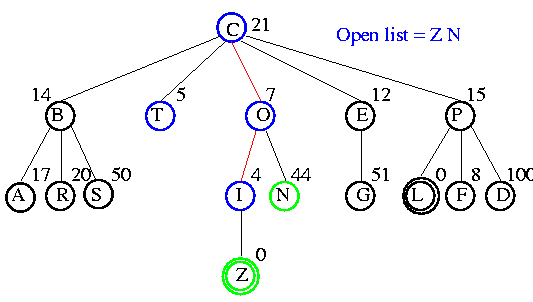 Example
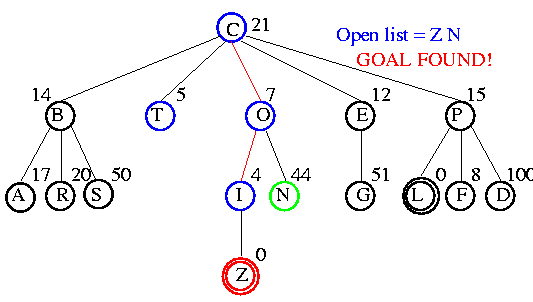 Comparison of Search Techniques
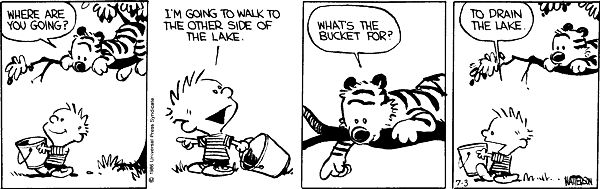 A*
QueueingFn is sort-by-f
f(n) = g(n) + h(n)
Note that UCS and Best-first both improve search
UCS keeps solution cost low
Best-first helps find solution quickly
A* combines these approaches
Power of f
If heuristic function is wrong it either
overestimates (guesses too high)
underestimates (guesses too low)
Overestimating is worse than underestimating
A* returns optimal solution if h(n) is admissible
heuristic function is admissible if never overestimates true cost to nearest goal
if search finds optimal solution using admissible heuristic, the search is admissible
Overestimating
A (15)
3
3
2
B (6)
C (20)
D (10)
15
6
20
10
5
I(0)
E (20)
F(0)
G (12)
H (20)
Solution cost:
ABF = 9
ADI = 8
Open list:
A (15) B (9) F (9)
Missed optimal solution
Example
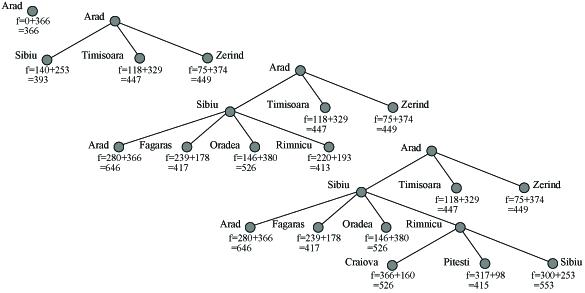 A* applied to 8 puzzle

A* search applet
Example
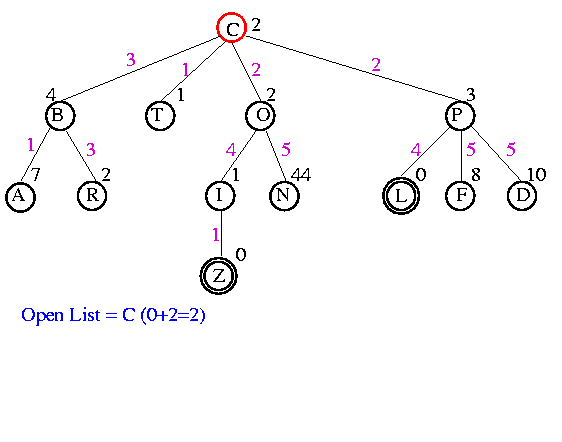 Example
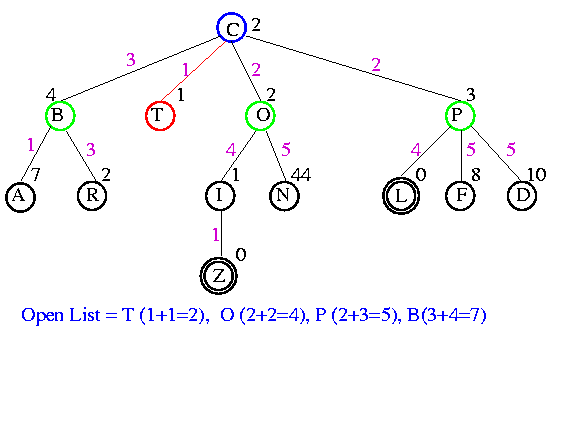 Example
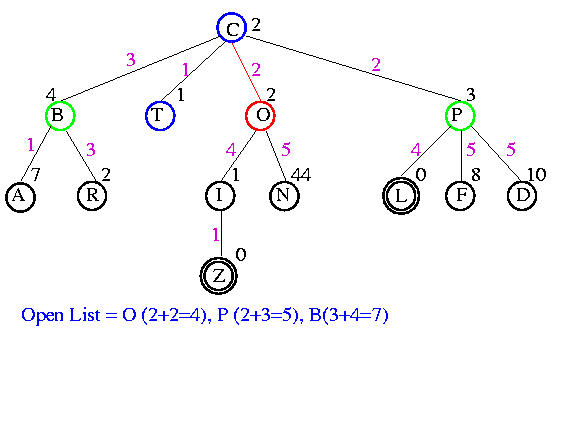 Example
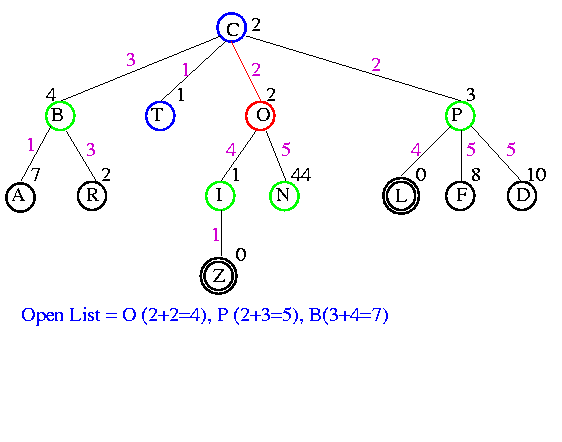 Example
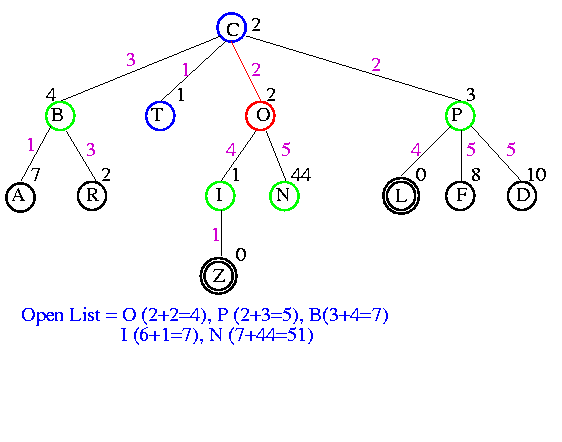 Example
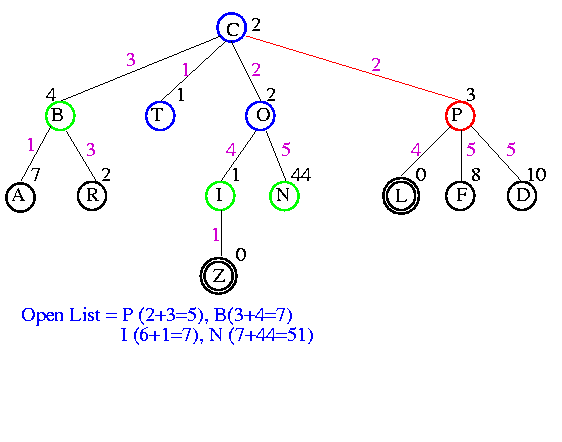 Example
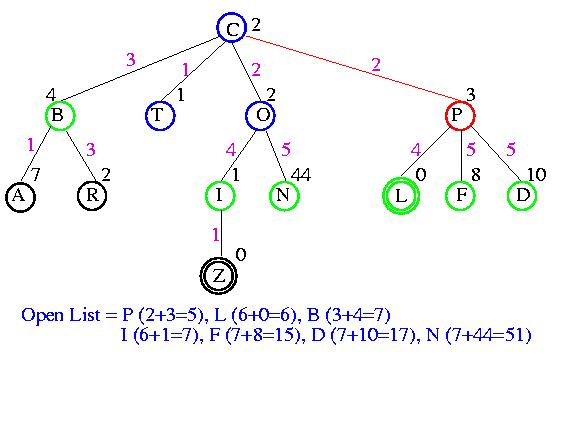 Example
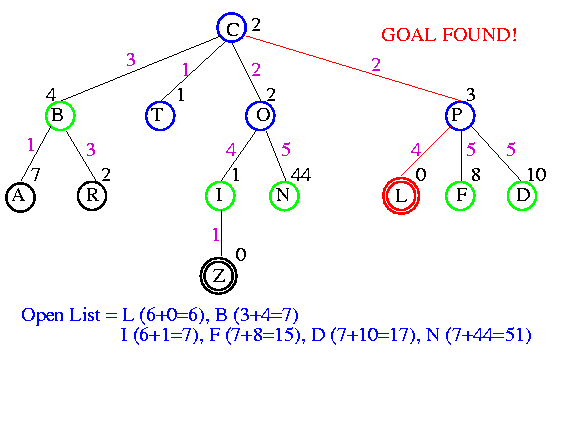 Optimality of A*
Suppose a suboptimal goal G2 is on the open list
Let n be unexpanded node on smallest-cost path to optimal goal G1
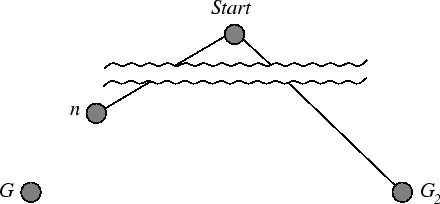 f(G2) = g(G2)       since h(G2) = 0
          >= g(G1)     since G2 is suboptimal
          >= f(n)        since h is admissible

Since f(G2) > f(n), A* will never select G2 for expansion
Comparison of Search Techniques
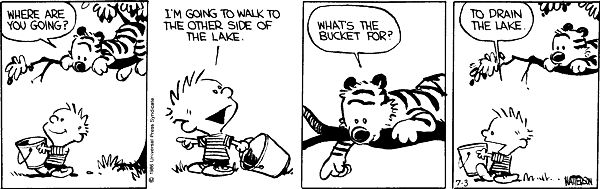 IDA*
Series of Depth-First Searches
Like Iterative Deepening Search, except
Use A* cost threshold instead of depth threshold
Ensures optimal solution
QueuingFn enqueues at front if f(child) <= threshold
Threshold
h(root) first iteration
Subsequent iterations
f(min_child)
min_child is the cut off child with the minimum f value
Increase always includes at least one new node
Makes sure search never looks beyond optimal cost solution
Example
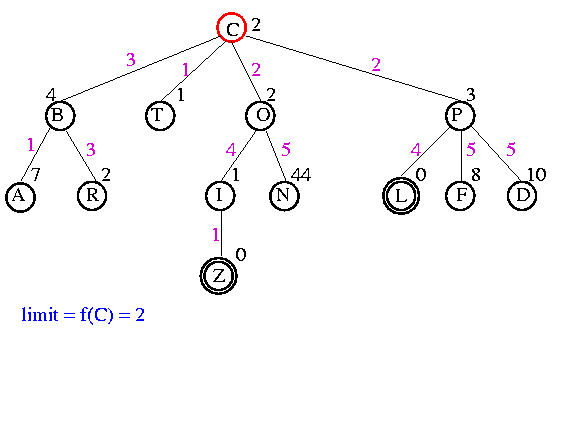 Example
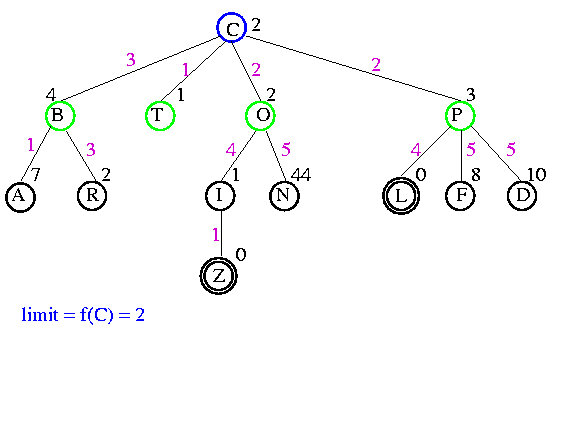 Example
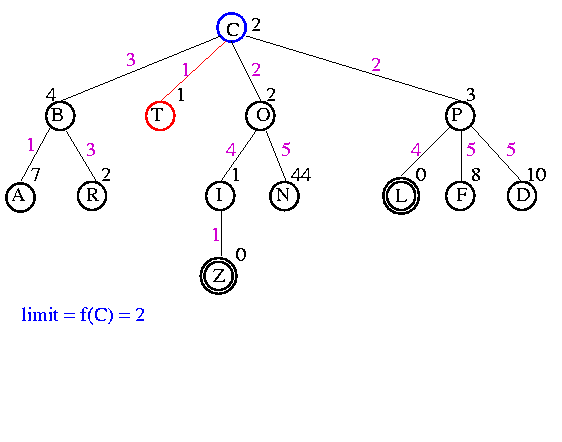 Example
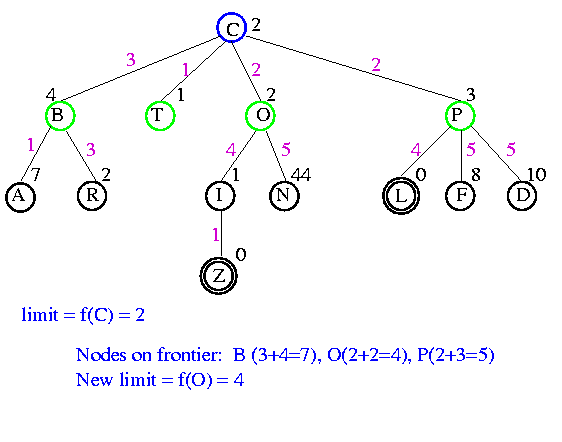 Example
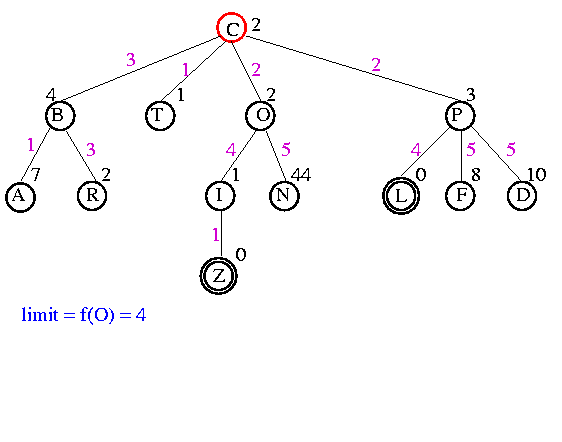 Example
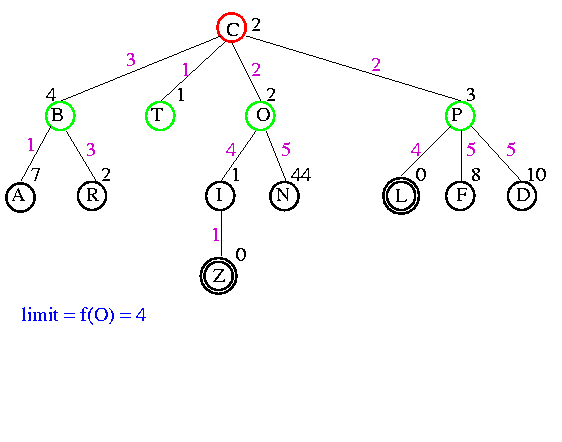 Example
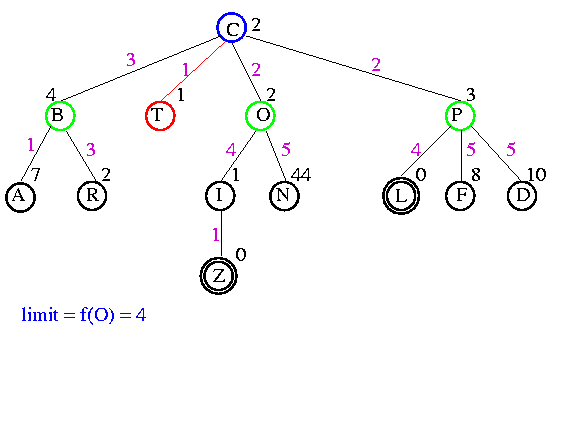 Example
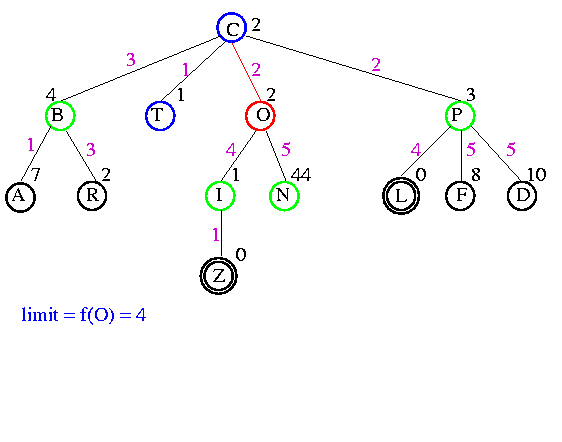 Example
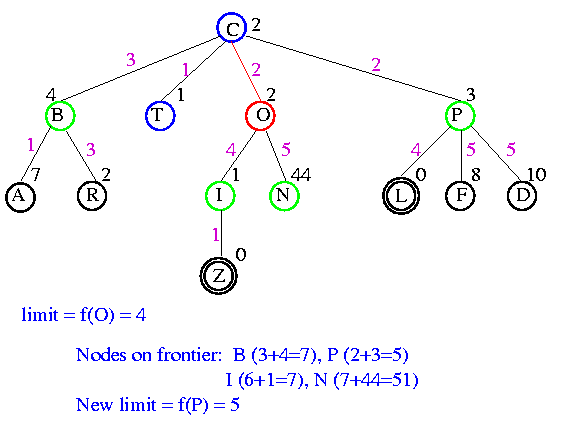 Example
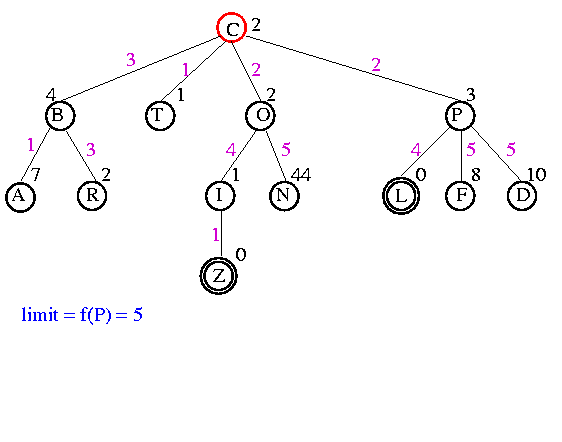 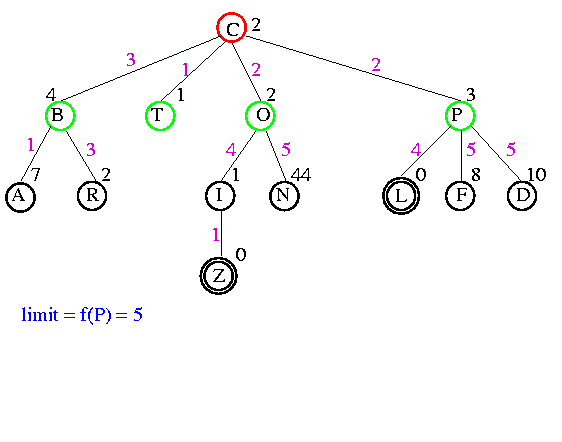 Example
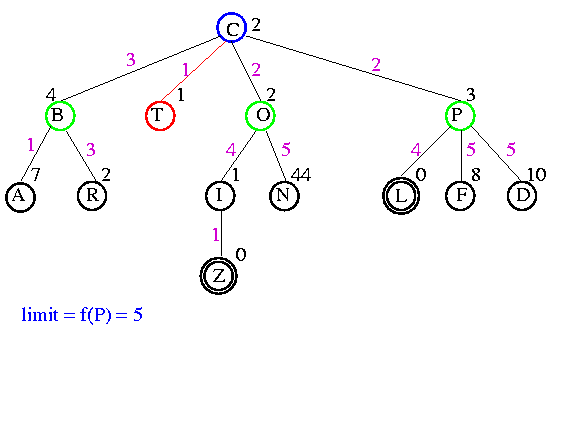 Example
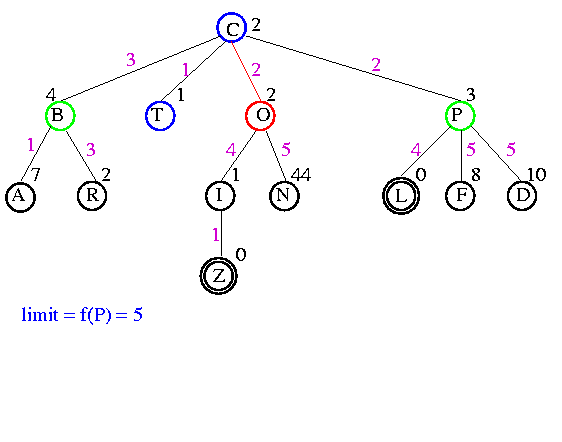 Example
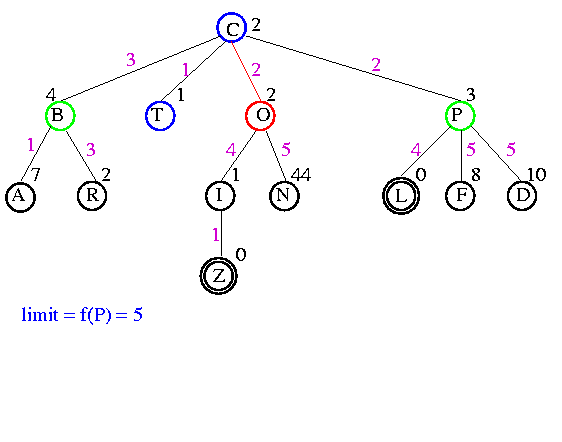 Example
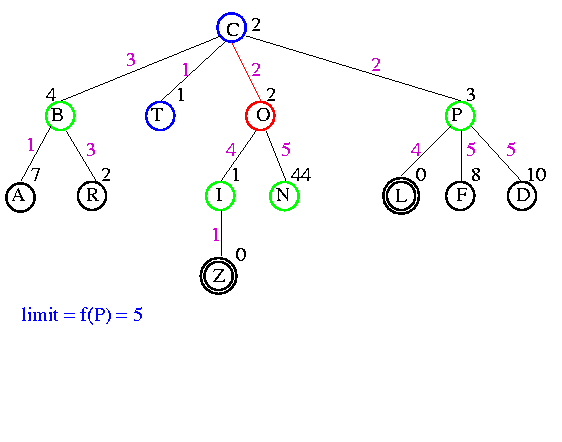 Example
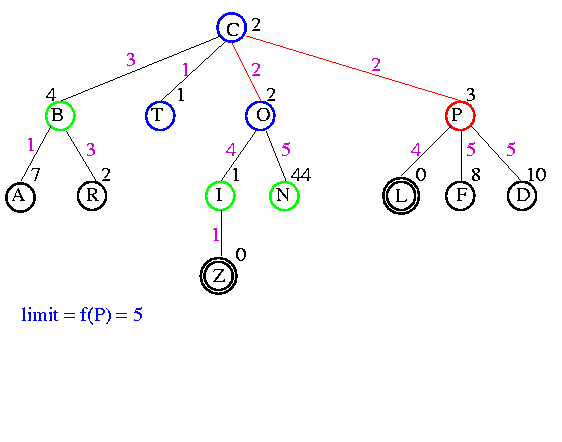 Example
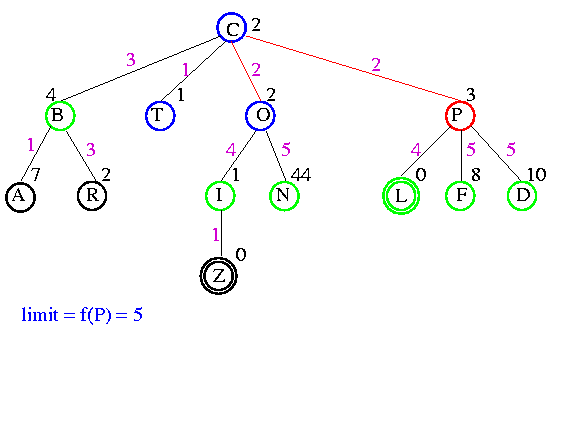 Example
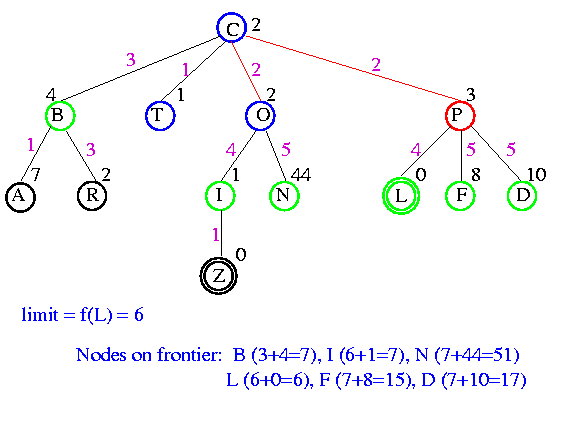 Example
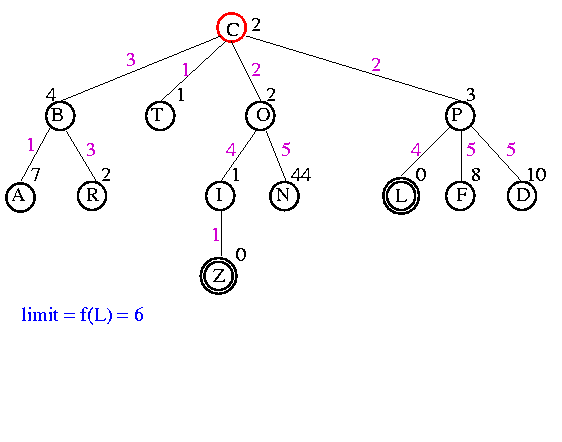 Example
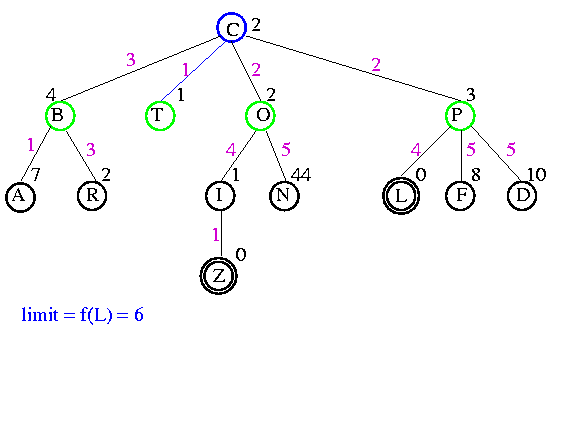 Example
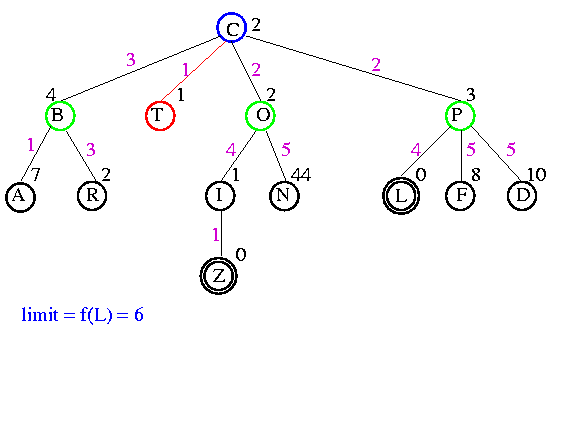 Example
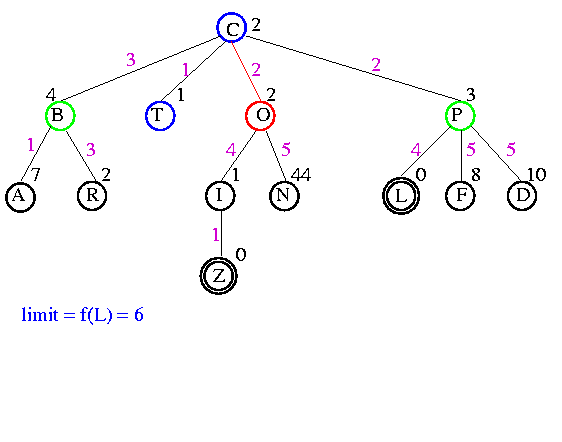 Example
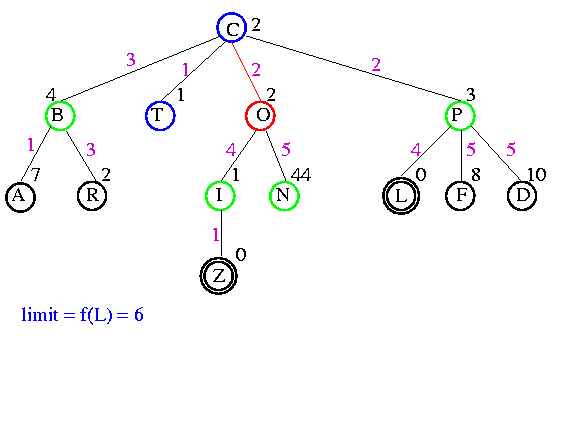 Example
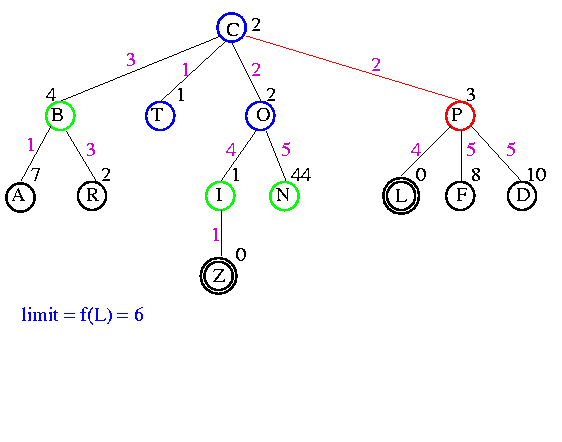 Example
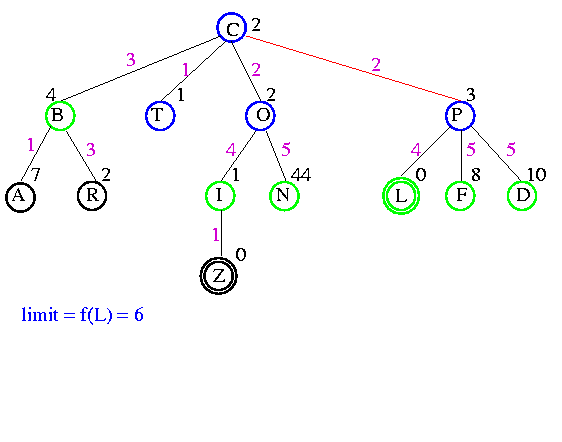 Example
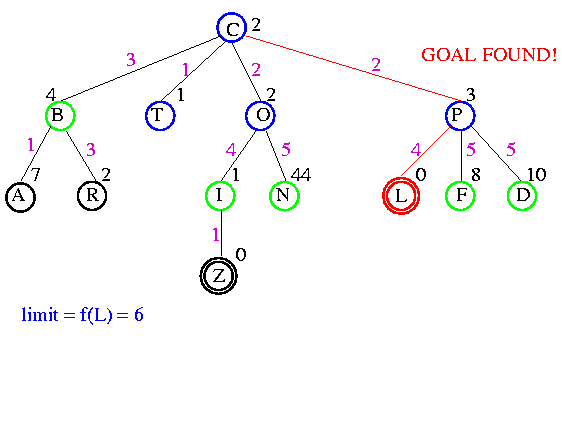 Example
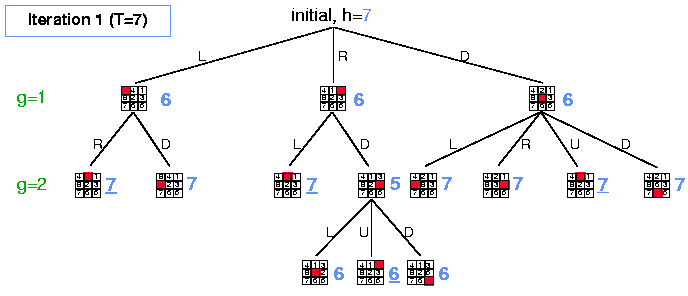 Example
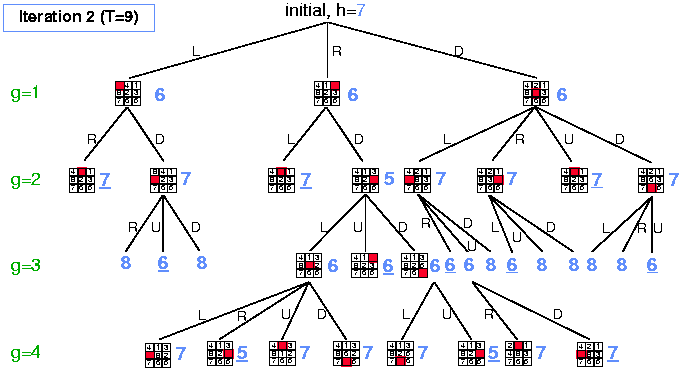 Example
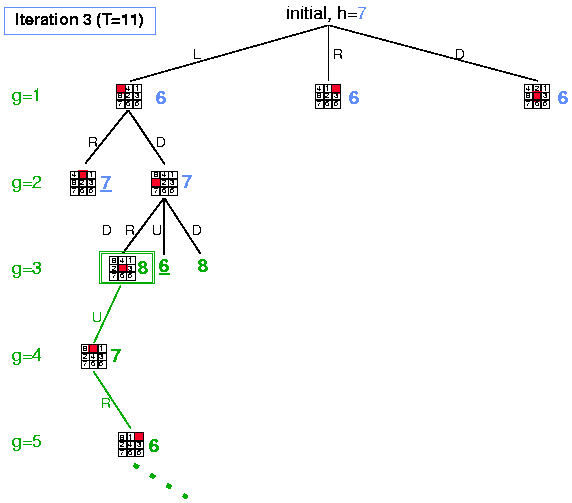 Analysis
Some redundant search
Small amount compared to work done on last iteration
Dangerous if continuous-valued h(n) values or if values very close
If threshold = 21.1 and value is 21.2, probably only include 1 new node each iteration
Time complexity is O(bm)
Space complexity is O(m)
Comparison of Search Techniques
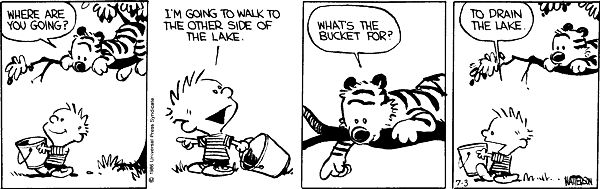 RBFS
Recursive Best First Search
Linear space variant of A*
Perform A* search but discard subtrees when perform recursion
Keep track of alternative (next best) subtree
Expand subtree until f value greater than bound
Update f values before (from parent)                and after (from descendant) recursive call
Algorithm
// Input is current node and f limit
// Returns goal node or failure, updated limit
RBFS(n, limit)
   if Goal(n)
      return n
   children = Expand(n)
   if children empty
      return failure, infinity
   for each c in children
      f[c] = max(g(c)+h(c), f[n])		     // Update f[c] based on parent
   repeat
      best = child with smallest f value
      if f[best] > limit
         return failure, f[best]
      alternative = second-lowest f-value among children
      newlimit = min(limit, alternative)
      result, f[best] = RBFS(best, newlimit)   // Update f[best] based on descendant
   if result not equal to failure
      return result
Example
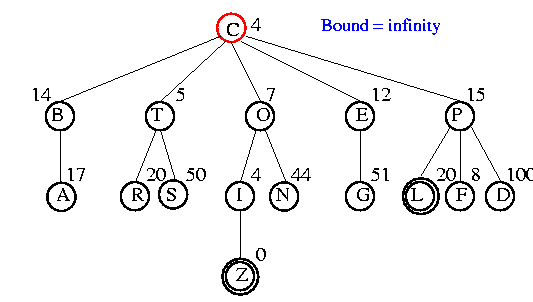 Example
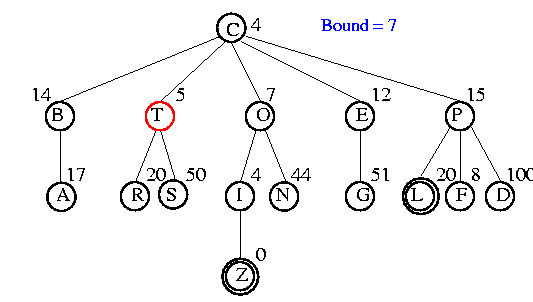 Example
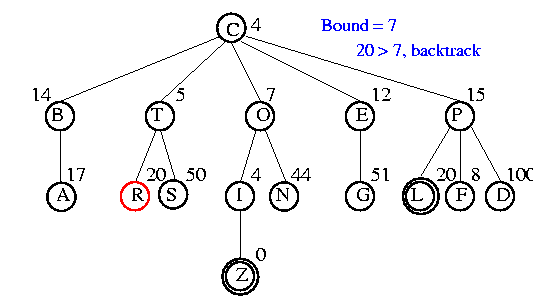 Example
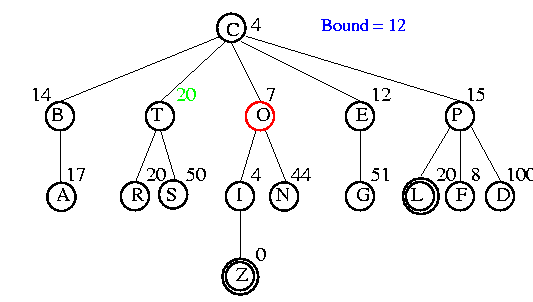 Example
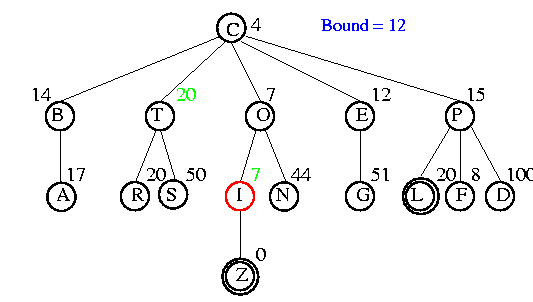 Example
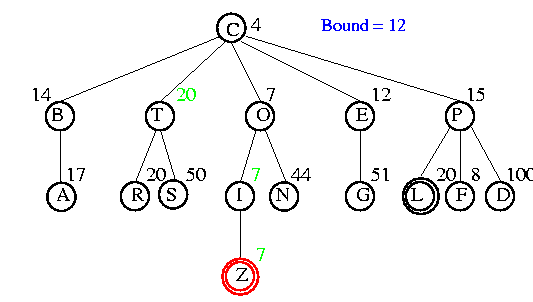 Analysis
Optimal if h(n) is admissible
Space is O(bm)
Features
Potentially exponential time in cost of solution
More efficient than IDA*
Keeps more information than IDA* but benefits from storing this information
SMA*
Simplified Memory-Bounded A* Search
Perform A* search
When memory is full
Discard worst leaf (largest f(n) value)
Back value of discarded node to parent
Optimal if solution fits in memory
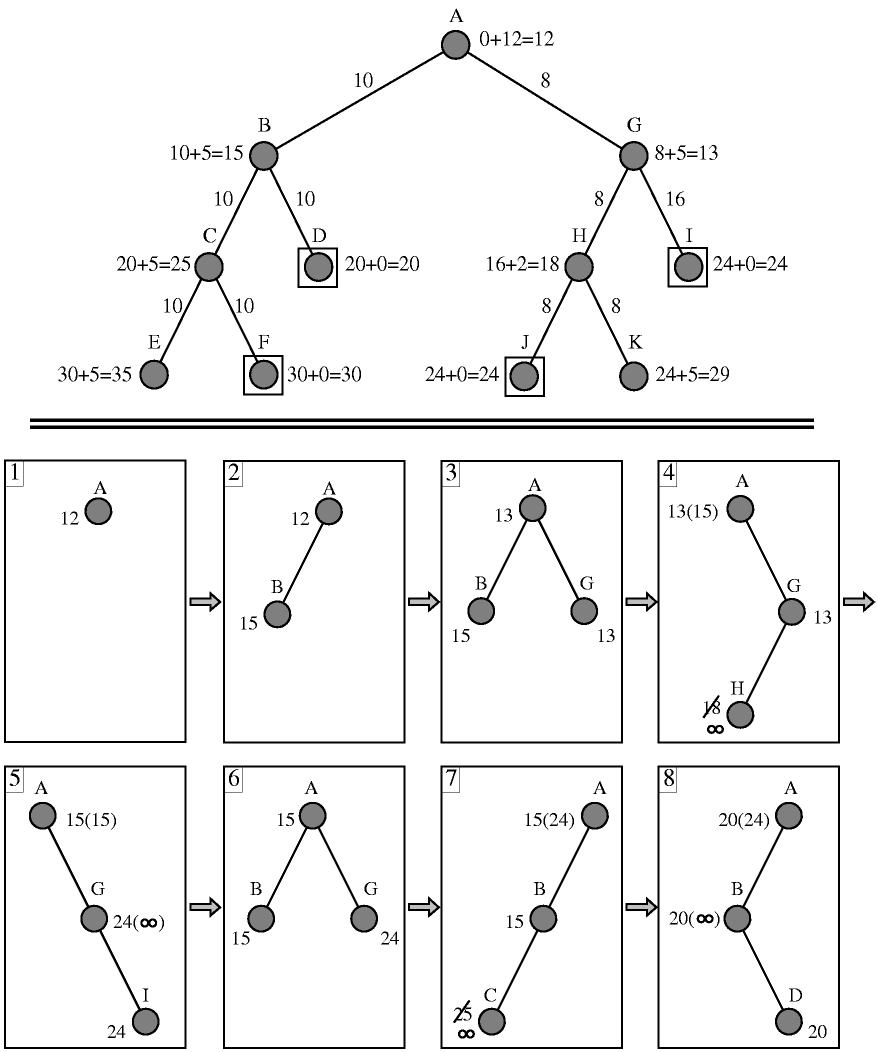 Example
Let MaxNodes = 3
Initially B&G added to open list, then hit max
B is larger f value so discard but save f(B)=15 at parent A
Add H but f(H)=18. Not a goal and cannot go deper, so set f(h)=infinity and save at G.
Generate next child I with f(I)=24, bigger child of A. We have seen all children of G, so reset f(G)=24.
Regenerate B and child C. This is not goal so f(c) reset to infinity
Generate second child D with f(D)=24, backing up value to ancestors
D is a goal node, so search terminates.
Heuristic Functions
Q:  Given that we will only use heuristic functions that do not overestimate, what type of heuristic functions (among these) perform best?
A: Those that produce higher h(n) values.
Reasons
Higher h value means closer to actual distance
Any node n on open list with
f(n) < f*(goal)
will be selected for expansion by A*
This means if a lot of nodes have a low underestimate (lower than actual optimum cost)
All of them will be expanded
Results in increased search time and space
Informedness
If h1 and h2 are both admissible and
For all x, h1(x) > h2(x), then h1 “dominates” h2
Can also say h1 is “more informed” than h2
Example
h1(x):
h2(x):  Euclidean distance
h2 dominates h1
Effect on Search Cost
If h2(n) >= h1(n) for all n (both are admissible)
then h2 dominates h1 and is better for search
Typical search costs
d=14, IDS expands 3,473,941 nodes
A* with h1 expands 539 nodes
A* with h2 expands 113 nodes
d=24, IDS expands ~54,000,000,000 nodes
A* with h1 expands 39,135 nodes
A* with h2 expands 1,641 nodes
Which of these heuristics are admissible?Which are more informed?
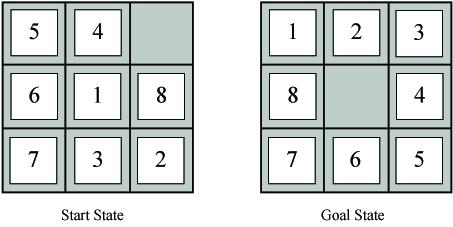 h1(n) = #tiles in wrong position
h2(n) = Sum of Manhattan distance between each tile and goal location for the tile
h3(n) = 0
h4(n) = 1
h5(n) = min(2, h*[n])
h6(n) = Manhattan distance for blank tile
h7(n) = max(2, h*[n])
[Speaker Notes: h1(S) = 7
h2(S) = 2+3+3+2+4+2+0+2 = 18]
Generating Heuristic Functions
Generate heuristic for simpler (relaxed) problem
Relaxed problem has fewer restrictions 
Eight puzzle where multiple tiles can be in the same spot 
Cost of optimal solution to relaxed problem is an admissible heuristic for the original problem 
Learn heuristic from experience
Iterative Improvement Algorithms
Hill climbing
Simulated annealing
Genetic algorithms
Iterative Improvement Algorithms
For many optimization problems,                                solution path is irrelevant
Just want to reach goal state
State space / search space
Set of “complete” configurations
Want to find optimal configuration                                        (or at least one that satisfies goal constraints)
For these cases, use iterative improvement algorithm
Keep a single current state
Try to improve it
Constant memory
Example
Traveling salesman
Start with any complete tour
Operator: Perform pairwise exchanges
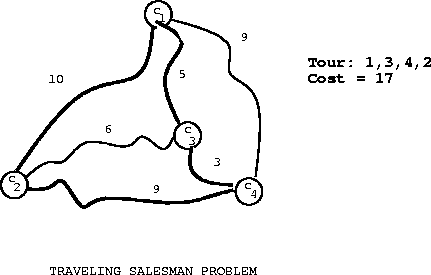 Example
N-queens
Put n queens on an n × n board with no two queens on the same row, column, or diagonal
Operator: Move queen to reduce #conflicts
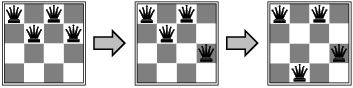 Hill Climbing (gradient ascent/descent)
“Like climbing Mount Everest in thick fog with amnesia”
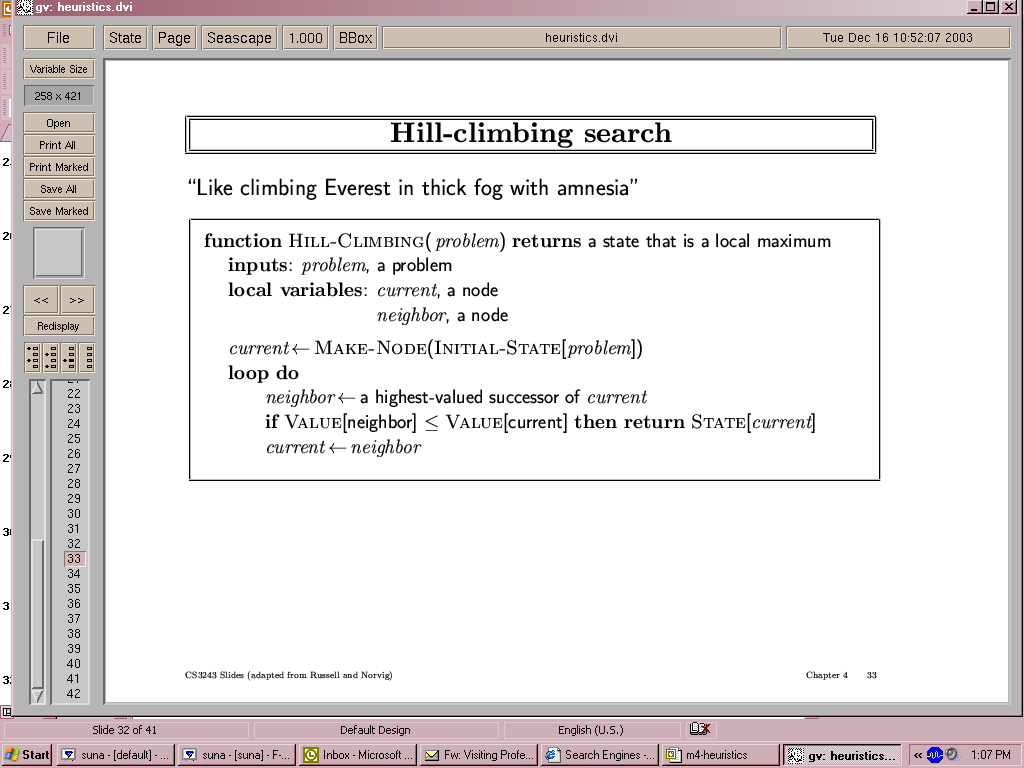 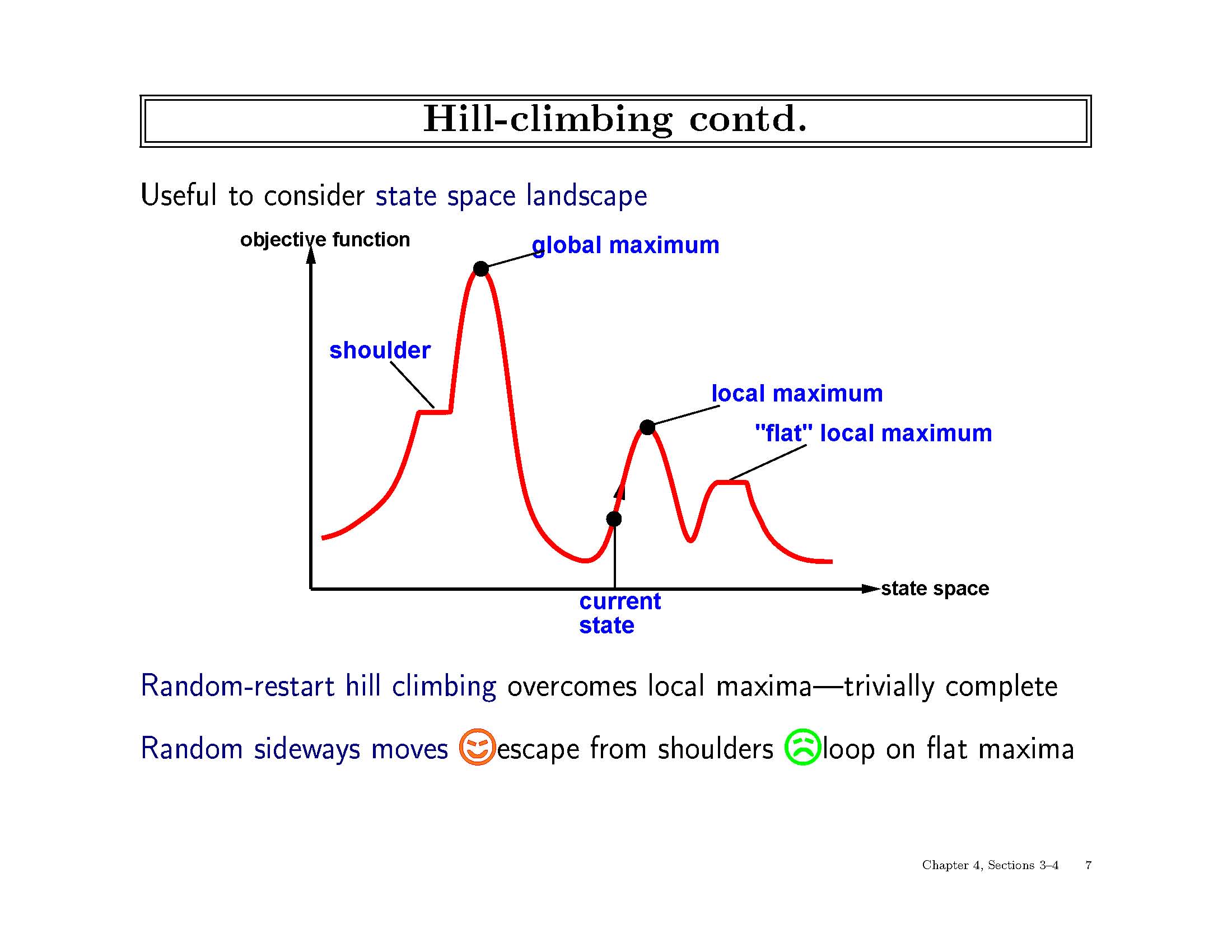 Local Beam Search
Keep k states instead of 1
Choose top k of all successors
Problem
Many times all k states end up on same local hill
Choose k successors RANDOMLY
Bias toward good ones
Similar to natural selection
Simulated Annealing
Pure hill climbing is not complete, but pure random search is inefficient. 
Simulated annealing offers a compromise. 
Inspired by annealing process of gradually cooling a liquid until it changes to a low-energy state. 
Very similar to hill climbing, except include a user-defined temperature schedule. 
When temperature is “high”, allow some random moves. 
When temperature “cools”, reduce probability of random move. 
If T is decreased slowly enough, guaranteed to reach best state.
Algorithm
function SimulatedAnnealing(problem, schedule)  // returns solution state
   current = MakeNode(Initial-State(problem))
   for t = 1 to infinity
      T = schedule[t]
      if T = 0
         return current
      next = randomly-selected child of current 
             = Value[next] - Value[current]
      if         > 0 
         current = next             		 // if better than accept state

      else current = next with probability
Simulated annealing applet

Traveling salesman simulated annealing applet
Genetic Algorithms
What is a Genetic Algorithm (GA)?
An adaptation procedure based on the mechanics of natural genetics and natural selection
Gas have 2 essential components
Survival of the fittest
Recombination
Representation
Chromosome = string
Gene = single bit or single subsequence in string, represents 1 attribute
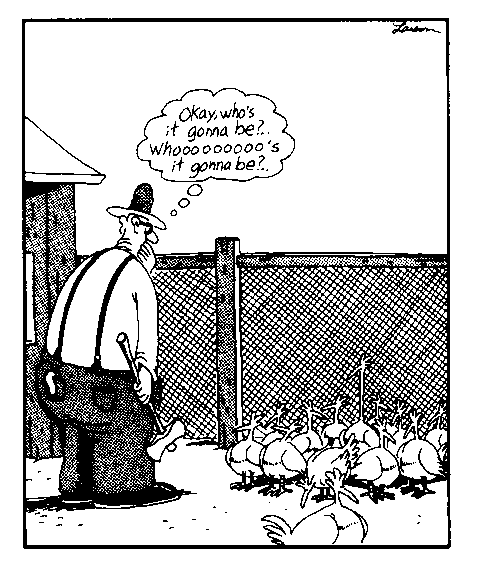 Humans
DNA made up of 4 nucleic acids (4-bit code)
46 chromosomes in humans, each contain 3 billion DNA
43 billion combinations of bits
Can random search find humans?
Assume only 0.1% genome must be discovered, 3(106) nucleotides
Assume very short generation, 1 generation/second
3.2(10107) individuals per year, but 101.8(107) alternatives
1018106 years to generate human randomly
Self reproduction, self repair, adaptability are the rule in natural systems, they hardly exist in the artificial world
Finding and adopting nature’s approach to computational design should unlock many doors in science and engineering
GAs Exhibit Search
Each attempt a GA makes towards a solution is called a chromosome
A sequence of information that can be interpreted as a possible solution
Typically, a chromosome is represented as sequence of binary digits
Each digit is a gene
A GA maintains a collection or population of chromosomes
Each chromosome in the population represents a different guess at the solution
The GA Procedure
Initialize a population (of solution guesses)
Do (once for each generation)
Evaluate each chromosome in the population using a fitness function
Apply GA operators to population to create a new population
Finish when solution is reached or number of generations has reached an allowable maximum.
Common Operators
Reproduction
Crossover
Mutation
Reproduction
Select individuals x according to their fitness values f(x)
Like beam search
Fittest individuals survive (and possibly mate) for next generation
Crossover
Select two parents
Select cross site
Cut and splice pieces of one parent to those of the other
1 1 1 1 1
0 0 0 0 0
1 1 0 0 0
0 0 1 1 1
Mutation
With small probability, randomly alter 1 bit
Minor operator
An insurance policy against lost bits
Pushes out of local minima
Population:

1 1 0 0 0 0
1 0 1 0 0 0
1 0 0 1 0 0
0 1 0 0 0 0
Goal:  0 1 1 1 1 1

Mutation needed to find the goal
Example
Solution = 0 0 1 0 1 0
Fitness(x) = #digits that match solution
A) 0 1 0 1 0 1	Score: 1
B) 1 1 1 1 0 1	Score: 1
C) 0 1 1 0 1 1	Score: 3
D) 1 0 1 1 0 0	Score: 3

Recombine top two twice.
Note: 64 possible combinations
Example
Solution = 0 0 1 0 1 0
C) 0 1 1 0 1 1		
D) 1 0 1 1 0 0		

E) 0 | 0 1 1 0 0		Score: 4
F) 1 | 1 1 0 1 1		Score: 3
G) 0 1 1 0 1 | 0		Score: 4
H) 1 0 1 1 0 | 1		Score: 2
Next generation:
E) 0 0 1 1 0 0
F) 0 1 1 0 1 0

G) 0 1 1 | 1 0 0		Score: 3
H) 0 0 1 | 0 1 0		Score: 6
I)   0 0 | 1 0 1 0	Score: 6
J)  0 1 | 1 1 0 0		Score: 3

DONE!  Got it in 10 guesses.
Issues
How select original population?
How handle non-binary solution types?
What should be the size of the population?
What is the optimal mutation rate?
How are mates picked for crossover?
Can any chromosome appear more than once in a population?
When should the GA halt?
Local minima?
Parallel algorithms?
GAs for Mazes
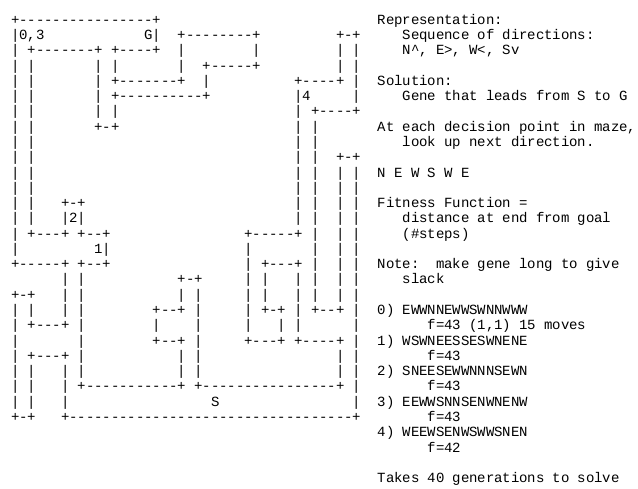 GAs for Optimization
Traveling salesman problem
Eaters
Hierarchical GAs for game playing
GAs for Control
Simulator
GAs for Graphic Animation
Simulator
Evolving Circles
3D Animation
Scientific American Frontiers
Biased Roulette Wheel
For each hypothesis, spin the roulette wheel to determine the guess
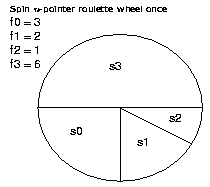 Inversion
Invert selected subsequence
1 0 | 1 1 0 | 1 1    ->     1 0 0 1 1 1 1
Elitism
Some of the best chromosomes from previous generation replace some of the worst chromosomes from current generation
K-point crossover
Pick k random splice points to crossover parents
Example
K = 3
1 1 | 1 1 1 | 1 1 | 1 1 1 1 1	->	1 1 0 0 0 1 1 0 0 0 0 0
0 0 | 0 0 0 | 0 0 | 0 0 0 0 0		0 0 1 1 1 0 0 1 1 1 1 1
Diversity Measure
Fitness ignores diversity
As a result, populations tend to become uniform
Rank-space method
Sort population by sum of fitness rank and diversity rank
Diversity rank is the result of sorting by the function 1/d2
Classifier Systems
GAs and load balancing
SAMUEL